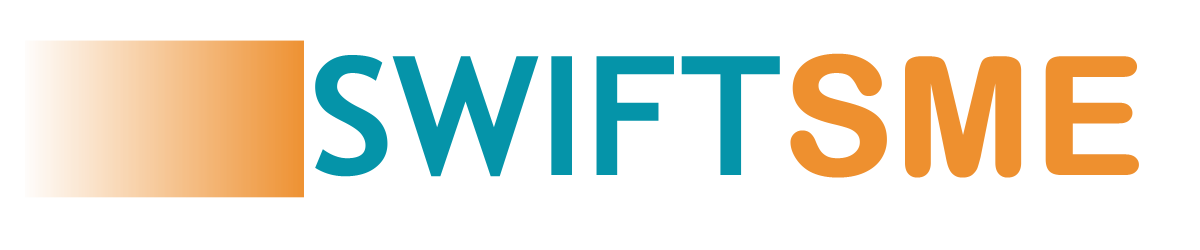 IKT-Tools für die Digitalisierung und Smart Working für KMU
 
Partner: IT-Lösungen für alle
Mit Förderung durch das Programm Erasmus+ der Europäischen Union. Die Verantwortung für den Inhalt dieses Dokuments liegt ausschließlich bei den Autoren; die Kommission haftet nicht für die weitere Verwendung des Inhalts dieser Publikation.
Legal description – Creative Commons licensing: The materials published on the SWIFTSME project website are classified as Open Educational Resources' (OER) and can be freely (without permission of their creators): downloaded, used, reused, copied, adapted, and shared by users, with information about the source of their origin.
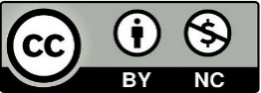 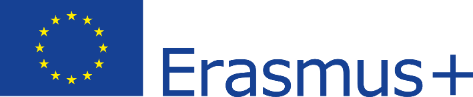 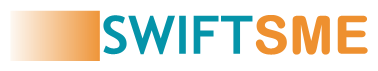 Ziele und Lernergebnisse
Viele der wichtigsten IKT-Instrumente werden sowohl von großen Unternehmen als auch von KMU eingesetzt.
Kommunikations- und Zusammenarbeitstools und Tipps zur Förderung der digitalen Kommunikation
Dazu gehören verschiedene Plattformoptionen für die Unternehmensverwaltung,
damit Sie das Beste aus den Möglichkeiten der Technologie und Ihres Teams machen können.
1
2
In diesem Kurs werden Sie lernen …
3
4
Mit Förderung durch das Programm Erasmus+ der Europäischen Union. Die Verantwortung für den Inhalt dieses Dokuments liegt ausschließlich bei den Autoren; die Kommission haftet nicht für die weitere Verwendung des Inhalts dieser Publikation.
Legal description – Creative Commons licensing: The materials published on the SWIFTSME project website are classified as Open Educational Resources' (OER) and can be freely (without permission of their creators): downloaded, used, reused, copied, adapted, and shared by users, with information about the source of their origin.
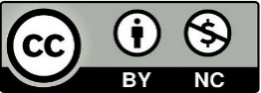 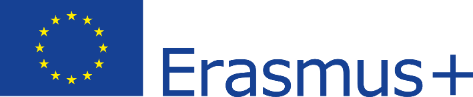 Index
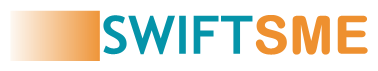 Teil 1
Teil 2
Teil 3
Tipps zur Verbesserung der digitalen Kommunikation bei der Arbeit aus der Ferne
IKT-Instrumente für die Unternehmensführung
Kommunikations- und Kollaborationstools für die Fernarbeit
IKT in Unternehmen
IKT-Instrumente für Unternehmensführung und Fernarbeit
Teamführung
Digitale Kommunikation für KMUs
Teil 1
Teil 3
Teil 2
Mit Förderung durch das Programm Erasmus+ der Europäischen Union. Die Verantwortung für den Inhalt dieses Dokuments liegt ausschließlich bei den Autoren; die Kommission haftet nicht für die weitere Verwendung des Inhalts dieser Publikation.
Legal description – Creative Commons licensing: The materials published on the SWIFTSME project website are classified as Open Educational Resources' (OER) and can be freely (without permission of their creators): downloaded, used, reused, copied, adapted, and shared by users, with information about the source of their origin.
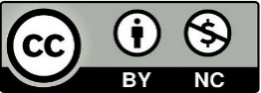 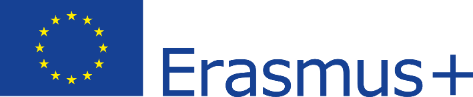 Teil 1: IKT-Instrumente für die Unternehmensführung
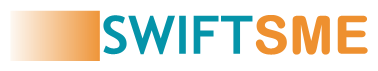 IKT in Unternehmen
Die technologische Entwicklung der heutigen Unternehmen hat ein beispielloses Niveau erreicht, so dass es heutzutage fast undenkbar ist, ein Unternehmen zu finden, welches nicht von den Vorteilen der IKT-Werkzeuge profitiert. Daher ist es notwendig, die Chancen zu kennen, die das Internet bietet, um unser Unternehmen zu verwalten und zu fördern.
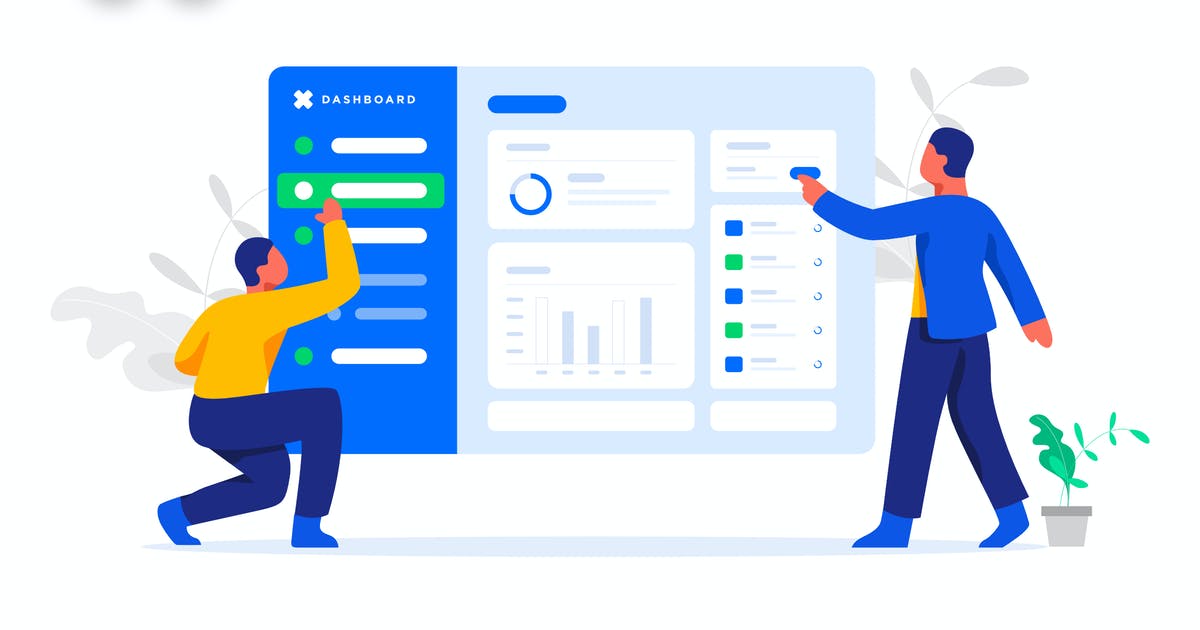 Die Unternehmensführung ist komplex und erfordert Organisation und Kommunikation zwischen allen Projektteilnehmern, was in einer entfernten Arbeitsumgebung, in der verschiedene Probleme auftreten können, manchmal schwierig sein kann. Die IKT bieten eine dringend benötigte Hilfe in schwierigen Managementszenarien, so dass viele Aufgaben automatisiert oder erleichtert werden können, um die Arbeitsbedingungen und die Effizienz zu verbessern.
Mit Förderung durch das Programm Erasmus+ der Europäischen Union. Die Verantwortung für den Inhalt dieses Dokuments liegt ausschließlich bei den Autoren; die Kommission haftet nicht für die weitere Verwendung des Inhalts dieser Publikation.
Legal description – Creative Commons licensing: The materials published on the SWIFTSME project website are classified as Open Educational Resources' (OER) and can be freely (without permission of their creators): downloaded, used, reused, copied, adapted, and shared by users, with information about the source of their origin.
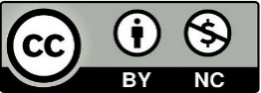 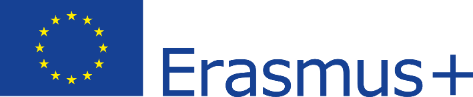 Teil 1: IKT-Instrumente für die Unternehmensführung
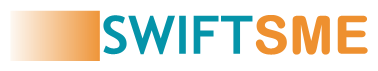 IKT in Unternehmen
Diese Tools bieten unzählige Optionen und Funktionen, um zugänglich zu sein und sich an verschiedene Unternehmensprofile anzupassen. Da jedoch jedes Unternehmen andere Bedürfnisse hat, ist es ratsam, zu recherchieren und zu experimentieren, um die Tools zu finden, die am besten zu Ihrem Unternehmen passen.
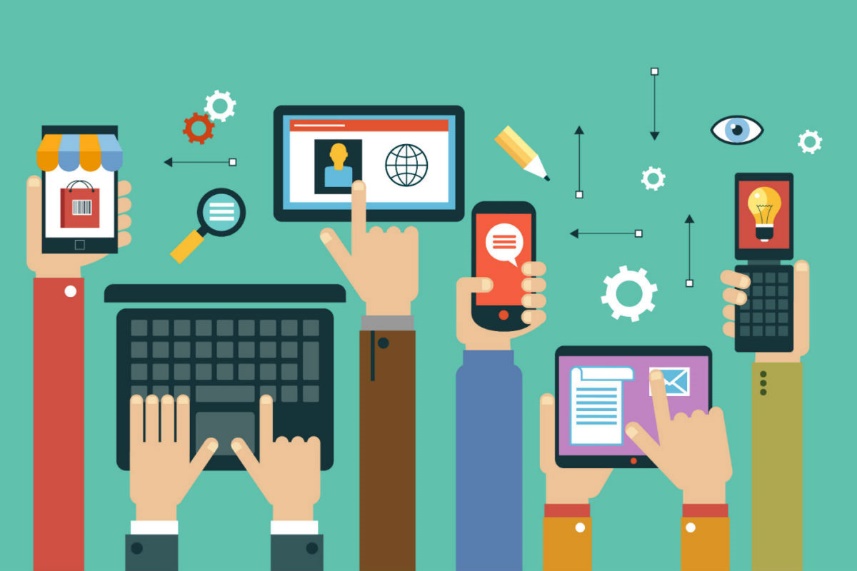 Mit Förderung durch das Programm Erasmus+ der Europäischen Union. Die Verantwortung für den Inhalt dieses Dokuments liegt ausschließlich bei den Autoren; die Kommission haftet nicht für die weitere Verwendung des Inhalts dieser Publikation.
Legal description – Creative Commons licensing: The materials published on the SWIFTSME project website are classified as Open Educational Resources' (OER) and can be freely (without permission of their creators): downloaded, used, reused, copied, adapted, and shared by users, with information about the source of their origin.
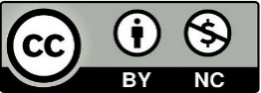 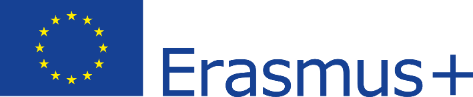 Teil 1: IKT-Instrumente für die Unternehmensführung
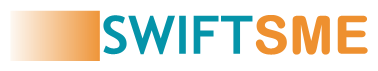 IKT-Instrumente für die Fernarbeit 
IKT-Instrumente für die Unternehmensführung beinhalten jede(n) 




die eine Überwachung und Verwaltung der Aktivitäten, Ressourcen, Aufgaben und Projekte unseres Unternehmens ermöglicht. Ein gutes Management führt zu einer besseren Leistung, sowie zu Schnelligkeit und Effektivität unserer Ergebnisse, daher ist es so wichtig.
Mit Förderung durch das Programm Erasmus+ der Europäischen Union. Die Verantwortung für den Inhalt dieses Dokuments liegt ausschließlich bei den Autoren; die Kommission haftet nicht für die weitere Verwendung des Inhalts dieser Publikation.
Legal description – Creative Commons licensing: The materials published on the SWIFTSME project website are classified as Open Educational Resources' (OER) and can be freely (without permission of their creators): downloaded, used, reused, copied, adapted, and shared by users, with information about the source of their origin.
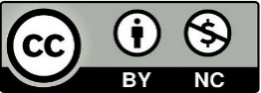 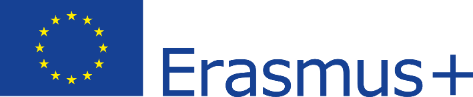 Teil 1: IKT-Instrumente für die Unternehmensführung
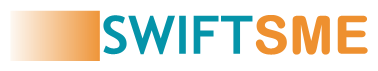 IKT-Instrumente für die Fernarbeit 
Diese Tools bieten eine breite Palette von Optionen, ob kostenlose, kostenpflichtige oder Premium-Dienste, sowohl für Großunternehmen als auch für KMU. 
Im Folgenden werden die besten IKT-Tools und -Dienste für die Unternehmensverwaltung im Rahmen der Fernarbeit aufgeführt: 
CRM:
Ein CRM (was für "Customer Relationship Management" steht) ist ein Dienst, der es seinen Nutzern ermöglicht, alle Interaktionen zwischen einem Unternehmen und seinen Kunden in nur einer Datenbank zu zentralisieren. Auf diese Weise lassen sich Kundenakquisitionskampagnen, kommerzielle Aktionen und Aufgaben gleichermaßen leicht verwalten. Ein CRM ist ein großartiger Verbündeter in Bezug auf Kunden- und Kundendienstleistungen.
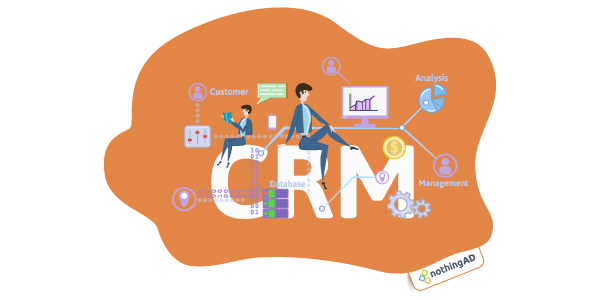 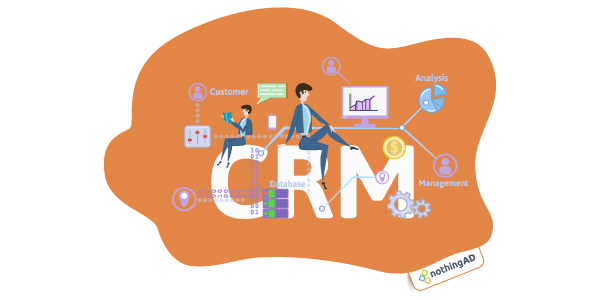 Mit Förderung durch das Programm Erasmus+ der Europäischen Union. Die Verantwortung für den Inhalt dieses Dokuments liegt ausschließlich bei den Autoren; die Kommission haftet nicht für die weitere Verwendung des Inhalts dieser Publikation.
Legal description – Creative Commons licensing: The materials published on the SWIFTSME project website are classified as Open Educational Resources' (OER) and can be freely (without permission of their creators): downloaded, used, reused, copied, adapted, and shared by users, with information about the source of their origin.
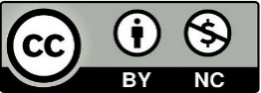 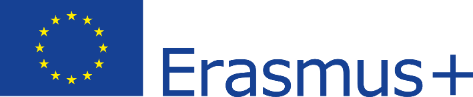 Teil 1: IKT-Instrumente für die Unternehmensführung
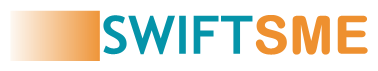 IKT-Instrumente für die Fernarbeit 
Zu der am meisten genutzten CRM-Software gehören:
HubSpot: wird hauptsächlich zur Umsetzung von Marketingstrategien verwendet. Organisiert Informationen für Kunden und Mitarbeiter über verschiedene Kanäle.
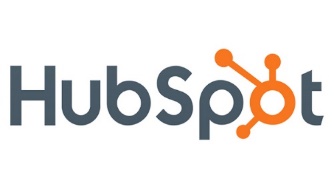 SalesForce: eine Lösung für das Kundenbeziehungsmanagement, die sowohl Unternehmen als auch Kunden zusammenbringt. Dieses integrierte CRM bietet all Ihren Abteilungen (Marketing, Vertrieb, Handel und Dienstleistungen) eine einheitliche Sicht auf jeden Kunden.
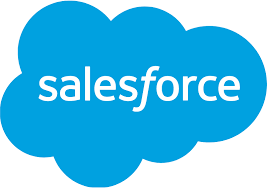 Zoho CRM:  Diese Client-Relationship-Management-Software ermöglicht eine schnellere und effizientere Verwaltung.
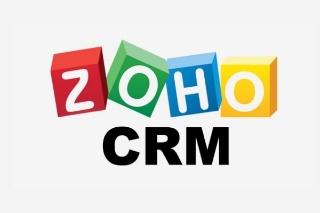 Mit Förderung durch das Programm Erasmus+ der Europäischen Union. Die Verantwortung für den Inhalt dieses Dokuments liegt ausschließlich bei den Autoren; die Kommission haftet nicht für die weitere Verwendung des Inhalts dieser Publikation.
Legal description – Creative Commons licensing: The materials published on the SWIFTSME project website are classified as Open Educational Resources' (OER) and can be freely (without permission of their creators): downloaded, used, reused, copied, adapted, and shared by users, with information about the source of their origin.
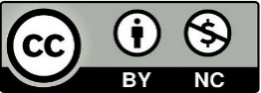 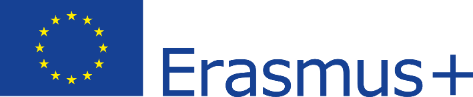 Teil 1: IKT-Instrumente für die Unternehmensführung
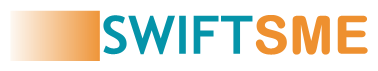 IKT-Instrumente für die Fernarbeit 
Management- und Teamwerkzeuge: Eine korrekte Aufgabenverteilung ist für die Unternehmensführung von entscheidender Bedeutung, da sie die Leistung der Arbeitnehmer verbessert. Um dies zu gewährleisten, gibt es einige IKT-Tools, die bei der Projektplanung helfen können.
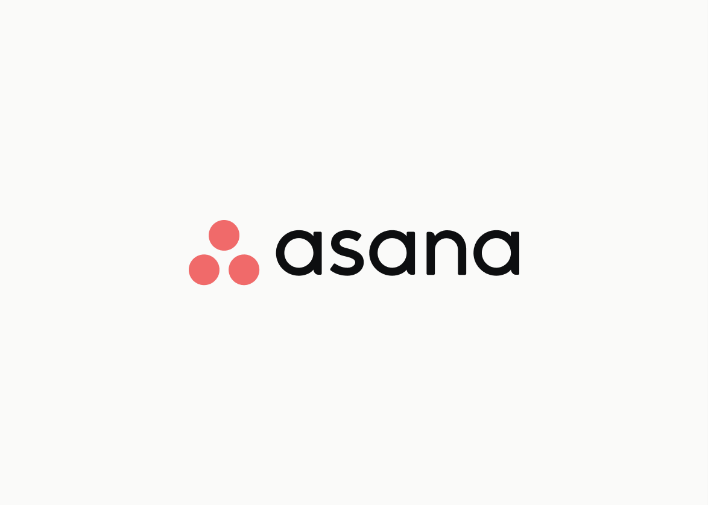 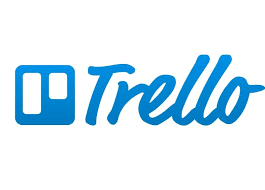 Mit Förderung durch das Programm Erasmus+ der Europäischen Union. Die Verantwortung für den Inhalt dieses Dokuments liegt ausschließlich bei den Autoren; die Kommission haftet nicht für die weitere Verwendung des Inhalts dieser Publikation.
Legal description – Creative Commons licensing: The materials published on the SWIFTSME project website are classified as Open Educational Resources' (OER) and can be freely (without permission of their creators): downloaded, used, reused, copied, adapted, and shared by users, with information about the source of their origin.
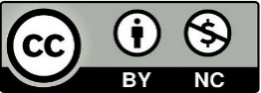 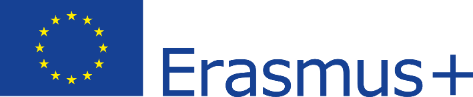 Teil 1: IKT-Instrumente für die Unternehmensführung
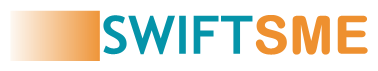 IKT-Instrumente für die Fernarbeit 
Sonstige: Wie bereits erwähnt, gibt es eine ganze Reihe von IKT-Tools, die die Unternehmensführung verbessern können, so viele, dass es fast unmöglich wäre, sie alle in einer Liste aufzuführen. Einige der nützlichsten finden Sie unten:
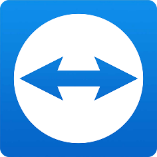 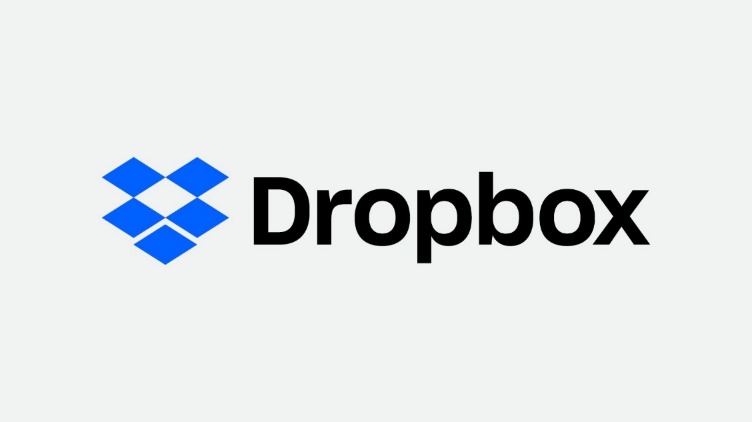 Mit Förderung durch das Programm Erasmus+ der Europäischen Union. Die Verantwortung für den Inhalt dieses Dokuments liegt ausschließlich bei den Autoren; die Kommission haftet nicht für die weitere Verwendung des Inhalts dieser Publikation.
Legal description – Creative Commons licensing: The materials published on the SWIFTSME project website are classified as Open Educational Resources' (OER) and can be freely (without permission of their creators): downloaded, used, reused, copied, adapted, and shared by users, with information about the source of their origin.
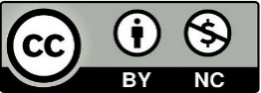 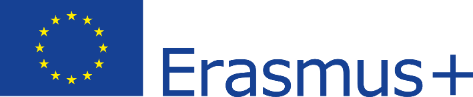 Teil 1: IKT-Instrumente für die Unternehmensführung
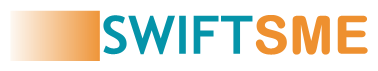 IKT-Instrumente für die Fernarbeit 
Es gibt Plattformen, die all diese Funktionen in ein und derselben Software vereinen. Auch wenn eine spezifische Plattform für jede Aufgabe optimal wäre, sind diese zentralisierten Programme dennoch eine gute Option für KMU.
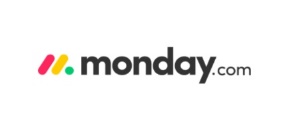 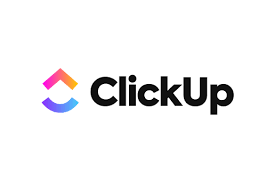 Mit Förderung durch das Programm Erasmus+ der Europäischen Union. Die Verantwortung für den Inhalt dieses Dokuments liegt ausschließlich bei den Autoren; die Kommission haftet nicht für die weitere Verwendung des Inhalts dieser Publikation.
Legal description – Creative Commons licensing: The materials published on the SWIFTSME project website are classified as Open Educational Resources' (OER) and can be freely (without permission of their creators): downloaded, used, reused, copied, adapted, and shared by users, with information about the source of their origin.
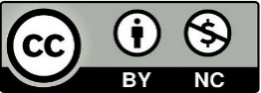 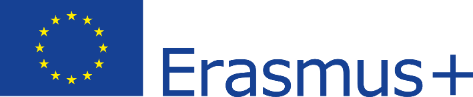 Teil 2: Kommunikations- und Kollaborationstools für die Fernarbeit
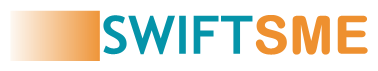 Teamführung
Eine gute Teamorganisation ist einer der wichtigsten Faktoren für den wirtschaftlichen Erfolg. Alle Mitarbeiter müssen vereint und in ständiger Kommunikation sein, um alle täglichen Aufgaben effektiv und synchronisiert zu erledigen. 
Es gibt mehrere Plattformen, die uns in dieser Hinsicht helfen, indem sie die Kommunikation und Zusammenarbeit auf einfache Art und Weise über Software fördern. Zu den bekanntesten Arbeitsressourcen gehören:
Skype: gilt als die Videokonferenzplattform schlechthin und ermöglicht Videogespräche, Chats und Konferenzen mit bis zu 50 Personen überall auf der Welt. Mit kostenlosen und Premium-Optionen ist es eine optimale Wahl für jedes Unternehmen.
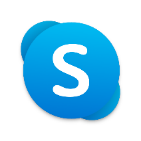 Mit Förderung durch das Programm Erasmus+ der Europäischen Union. Die Verantwortung für den Inhalt dieses Dokuments liegt ausschließlich bei den Autoren; die Kommission haftet nicht für die weitere Verwendung des Inhalts dieser Publikation.
Legal description – Creative Commons licensing: The materials published on the SWIFTSME project website are classified as Open Educational Resources' (OER) and can be freely (without permission of their creators): downloaded, used, reused, copied, adapted, and shared by users, with information about the source of their origin.
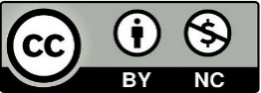 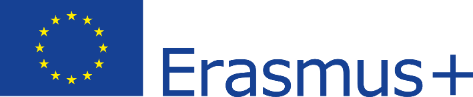 Teil 2: Kommunikations- und Kollaborationstools für die Fernarbeit
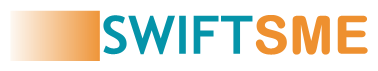 Teamführung
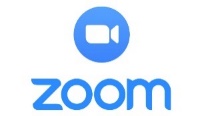 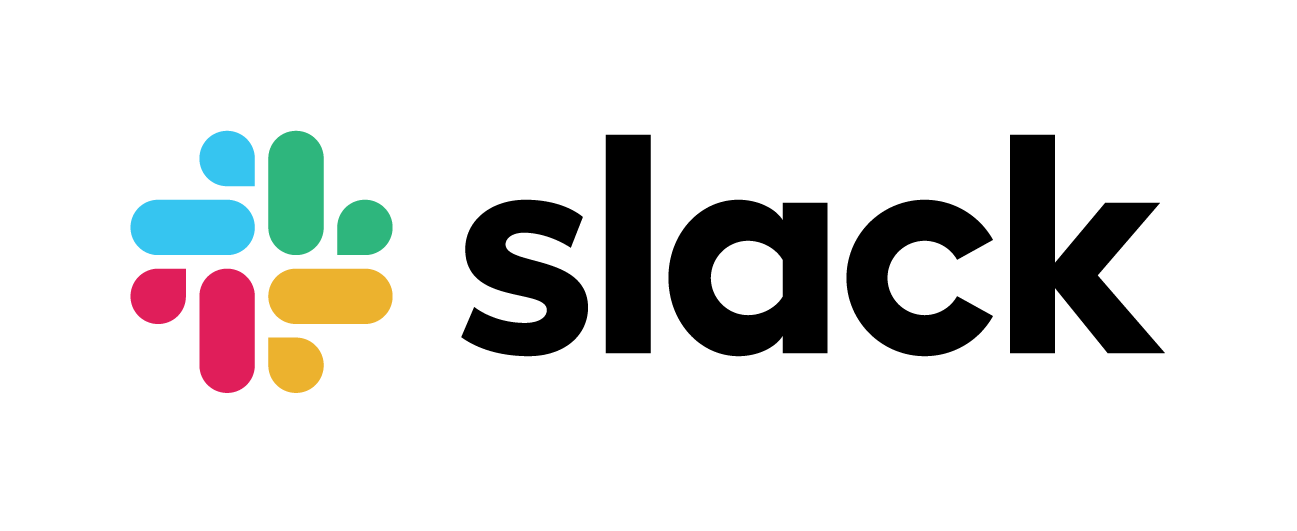 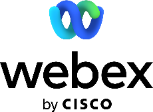 Mit Förderung durch das Programm Erasmus+ der Europäischen Union. Die Verantwortung für den Inhalt dieses Dokuments liegt ausschließlich bei den Autoren; die Kommission haftet nicht für die weitere Verwendung des Inhalts dieser Publikation.
Legal description – Creative Commons licensing: The materials published on the SWIFTSME project website are classified as Open Educational Resources' (OER) and can be freely (without permission of their creators): downloaded, used, reused, copied, adapted, and shared by users, with information about the source of their origin.
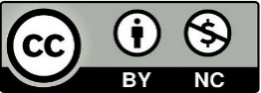 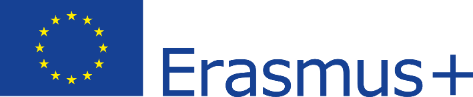 Teil 3: Tipps zur Verbesserung der digitalen Kommunikation bei der Arbeit aus der Ferne
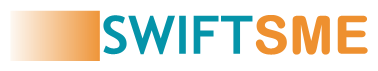 Tipps zur digitalen Kommunikation für KMU
- Halten Sie die Kommunikation offen: Um eine gute Verwaltung und Arbeitsorganisation zu gewährleisten, müssen alle Teammitglieder in Kontakt bleiben. Nutzen Sie dazu regelmäßig Videokonferenzplattformen, die zur Klärung von Aufgaben und Informationen beitragen und gleichzeitig ein gesundes und dynamisches Arbeitsklima im Team fördern.
- Verteilung der Arbeitsbelastung: Eine der effizientesten Methoden, um eine gute Leistung zu gewährleisten, ist die Analyse der Stärken und Schwächen der einzelnen Teammitglieder. Auf diese Weise können die Stärken genutzt werden, während die Auswirkungen der Schwächen durch Kommunikation und Teamarbeit gemildert werden können. Dies bringt die Mitarbeiter zusammen und verbessert die Effektivität und das Wohlbefinden innerhalb der Belegschaft. Stellen Sie sicher, dass jedes Teammitglied weiß, welche Aufgaben ihm/ ihr zustehen, und sorgen Sie für eine gerechte Verteilung der Arbeitslast. Legen Sie Fristen und ein System für interne Rückfragen und Kommunikation fest.
Mit Förderung durch das Programm Erasmus+ der Europäischen Union. Die Verantwortung für den Inhalt dieses Dokuments liegt ausschließlich bei den Autoren; die Kommission haftet nicht für die weitere Verwendung des Inhalts dieser Publikation.
Legal description – Creative Commons licensing: The materials published on the SWIFTSME project website are classified as Open Educational Resources' (OER) and can be freely (without permission of their creators): downloaded, used, reused, copied, adapted, and shared by users, with information about the source of their origin.
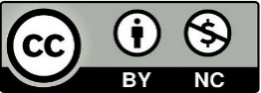 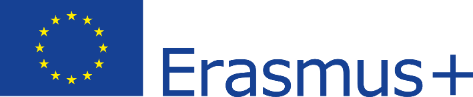 Teil 3: Tipps zur Verbesserung der digitalen Kommunikation bei der Arbeit aus der Ferne
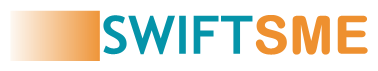 Tipps zur digitalen Kommunikation für KMU
- Feedback: Um ein gutes Leistungsniveau zu erreichen, muss eine durchsetzungsfähige und effektive Kommunikation aufrechterhalten werden. Beantworten Sie alle E-Mails und Nachrichten, um den Absender wissen zu lassen, dass Sie sie erhalten haben. Vergessen Sie nicht, in jeder E-Mail den Betreff anzugeben, um die Zuordnung und Verwaltung zu beschleunigen. Halten Sie Ihre Kollegen auf dem Laufenden und vergessen Sie nicht, bei Bedarf Missverständnisse oder Zweifel zu klären.
- Planen und organisieren Sie Sitzungen im Voraus: Um eine bessere Effizienz und Organisation zu gewährleisten, müssen Anrufe im Voraus angekündigt und geplant werden, um zeitliche Unvereinbarkeiten zu vermeiden (z. B. wenn ein Mitarbeiter zwei Anrufe zur gleichen Zeit entgegennehmen muss).
- Nutzen Sie die richtigen Werkzeuge: Die notwendigen Plattformen, Anwendungen und Ressourcen sind für "intelligentes Arbeiten" unerlässlich. Beurteilen Sie den Bedarf Ihres Teams und mieten oder installieren Sie die Dienste, die für die korrekte Ausführung von Aufgaben erforderlich sind.
Mit Förderung durch das Programm Erasmus+ der Europäischen Union. Die Verantwortung für den Inhalt dieses Dokuments liegt ausschließlich bei den Autoren; die Kommission haftet nicht für die weitere Verwendung des Inhalts dieser Publikation.
Legal description – Creative Commons licensing: The materials published on the SWIFTSME project website are classified as Open Educational Resources' (OER) and can be freely (without permission of their creators): downloaded, used, reused, copied, adapted, and shared by users, with information about the source of their origin.
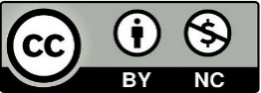 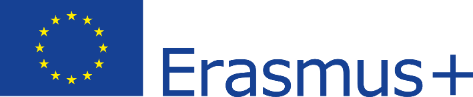 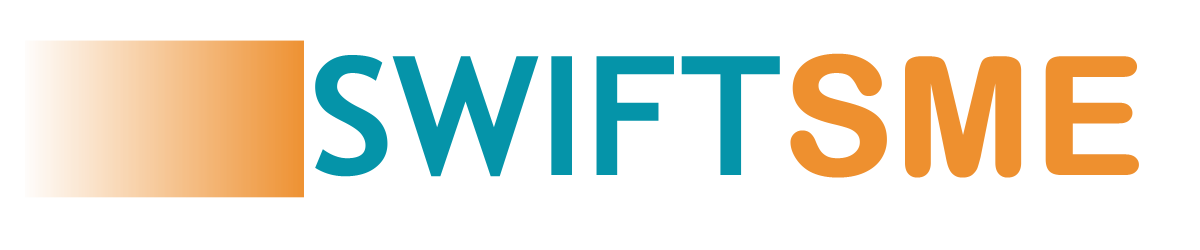 VIELEN DANK!
Mit Förderung durch das Programm Erasmus+ der Europäischen Union. Die Verantwortung für den Inhalt dieses Dokuments liegt ausschließlich bei den Autoren; die Kommission haftet nicht für die weitere Verwendung des Inhalts dieser Publikation.
Legal description – Creative Commons licensing: The materials published on the SWIFTSME project website are classified as Open Educational Resources' (OER) and can be freely (without permission of their creators): downloaded, used, reused, copied, adapted, and shared by users, with information about the source of their origin.
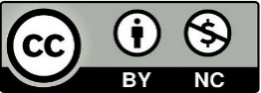 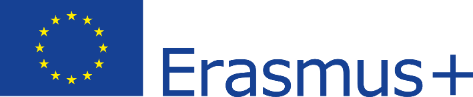